Stratospheric Polar Vortex and TPVs
Research Goal: Improve Arctic Cyclone Predictability
Stratospheric Polar Vortex 
Characterized by strong westerly winds in the stratosphere that materializes in mid-late fall
Can be responsible for extremely anomalous cold air outbreaks in mid-winter

Tropopause Polar Vortices (TPVs)
Cyclonically spinning features that are known to be precursors to arctic cyclones that live on the tropopause
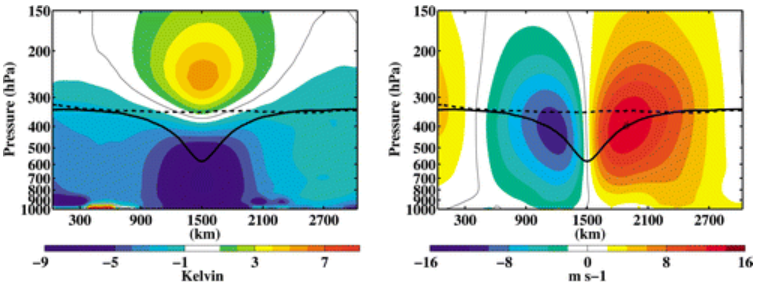 TPV Schematic
Cavallo and Hakim (2013)
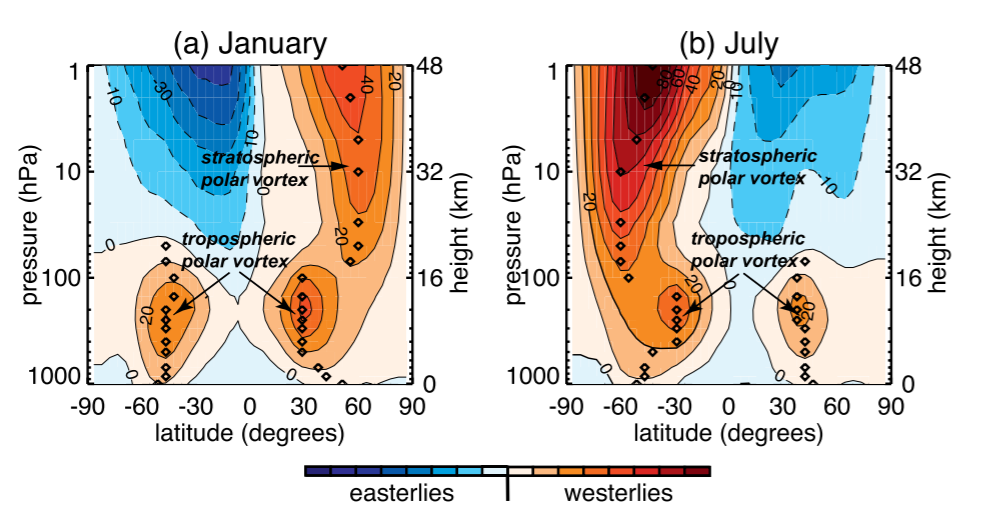 Polar Vortex Schematic
Waugh et al. 2017
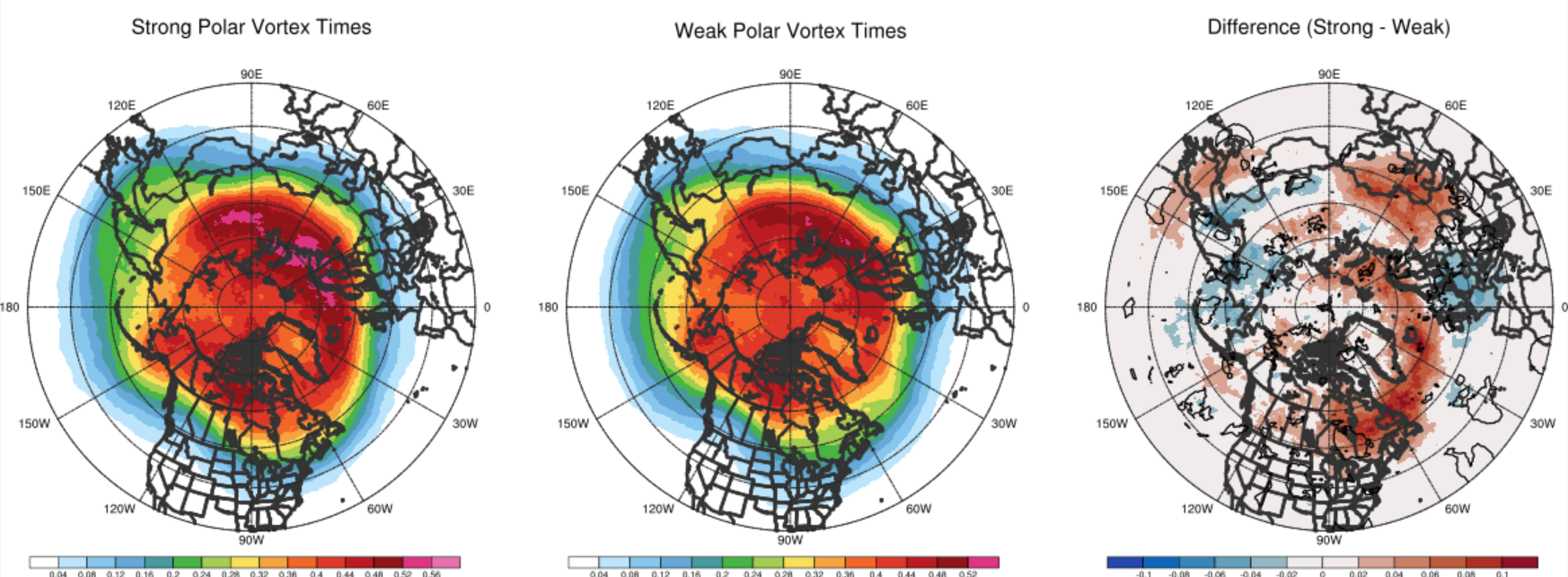 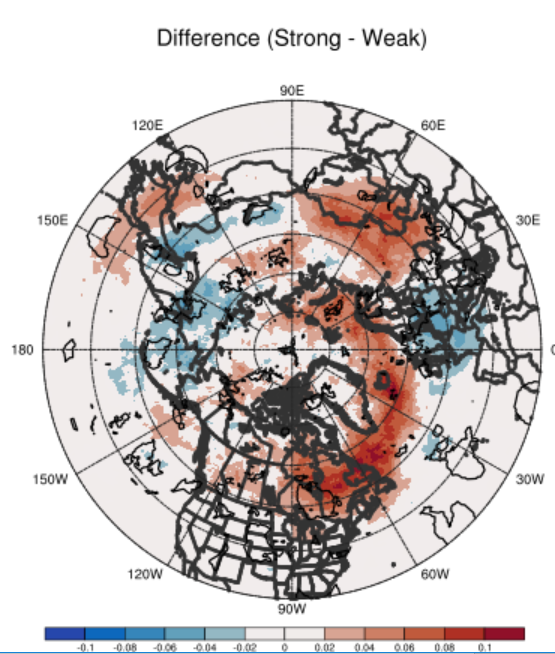 Why?
Hypothesis:

Vertical shear is detrimental to the lifespan of TPVs (similar to that of a tropical cyclone). 

Less shear during strong polar vortex cases?